FESTIVAL DELLA LETTERATURA DI VIAGGIO
ROMA   24–27  SETTEMBRE 2009
CONFERENZA STAMPA
Federica Alatri
Presidente dell’Agenzia Regionale per la Promozione turistica di Roma e del Lazio
Un viaggio tra le imprese, le tradizioni e la storia di Roma e del Lazio

Promuovere la letteratura di viaggio e diffondere la cultura della scoperta attraverso una maratona ricca di appuntamenti, sostanziano un grande evento che l’Agenzia Regionale per la Promozione Turistica di Roma e del Lazio ha voluto promuovere per il suo alto valore culturale e per la funzione che la manifestazione potrà avere nel richiamare l’attenzione dell’opinione pubblica verso il nostro territorio.

“Con il Festival della letteratura di viaggio cogliamo una straordinaria occasione per promuovere e valorizzare le bellezze del Lazio a partire da un eclettico programma di iniziative su cui si sviluppa questa manifestazione.Un’opportunità alla quale abbiamo affiancato una programmazione che ci consentirà l’organizzazione e la commercializzazione dei prodotti turistici legati a questo appuntamento di richiamo tanto da aumentare il grado di attrattività del territorio e creare così un contesto favorevole allo sviluppo del settore turistico privato. Ci rivolgiamo a una domanda di turismo italiana e straniera con un’offerta non solo di ospitalità ma anche di eventi e opportunità di visita, di fruizione dell’ambiente, di vivere un’esperienza legata al territorio e alle identità locali” sottolinea il presidente dell’ATLazio Federica Alatri.
Mostre fotografiche, proiezioni e dibattiti, performance musicali e teatrali per un calendario di iniziative costruito attorno alla centralità di “viaggio”. Un viaggio tra le imprese del Lazio, nelle tradizioni e nella storia del nostro territorio. Promuovere Roma e il Lazio, infatti, significa far conoscere la regione presentando l’autenticità dei luoghi e la vasta gamma dei servizi offerti dalle imprese attive nella regione per cui siamo famosi a livello internazionale. Dal Colosseo al Teatro dell’Opera, dal Castello Odescalchi di Bracciano al Parco di Villa Gregoriana, dai borghi storici ai poli congressuali dell’Eur, della Nuova Fiera di Roma e di Fiuggi: Roma e il Lazio sono uno straordinario contenitore storico, culturale e artistico nel panorama mondiale con le imprese simbolo della creatività e del gusto dell’italian style.
 
Il mito e il fascino di Roma si uniscono alla tradizione del territorio con le sue manifestazioni folkloristiche che consentono di ripercorrere gli eventi storici che rappresentano una pietra miliare per la nostra cultura. Dalla rievocazione storica della battaglia di Lepanto di Sermoneta in provincia di Latina al Palio di Velluto di Leonessa in provincia di Rieti, dal percorso della memoria di San Giovanni Incarico in provincia di Frosinone al corteo rinascimentale di Bomarzo in provincia di Viterbo. Il fascino di Roma si unisce alla storia e alla tradizione della sua regione. Il Lazio è questo.
“Un viaggio per conoscere il Lazio”
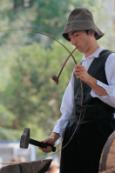 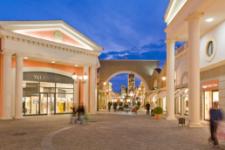 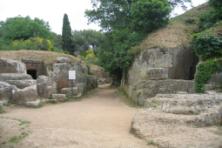 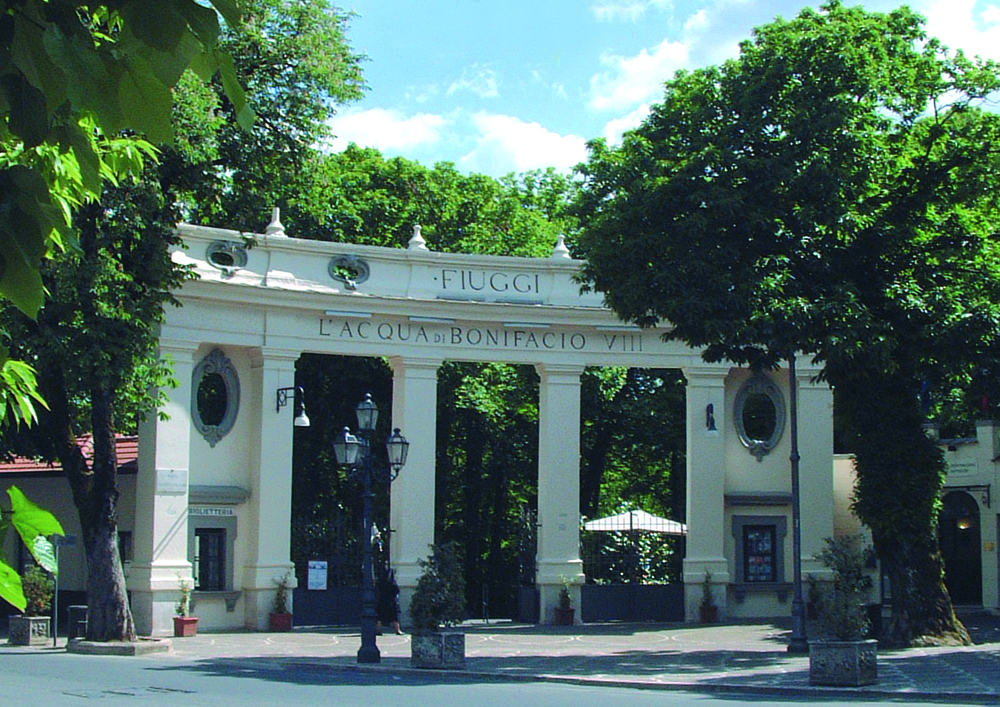 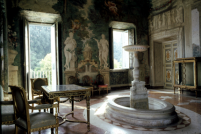 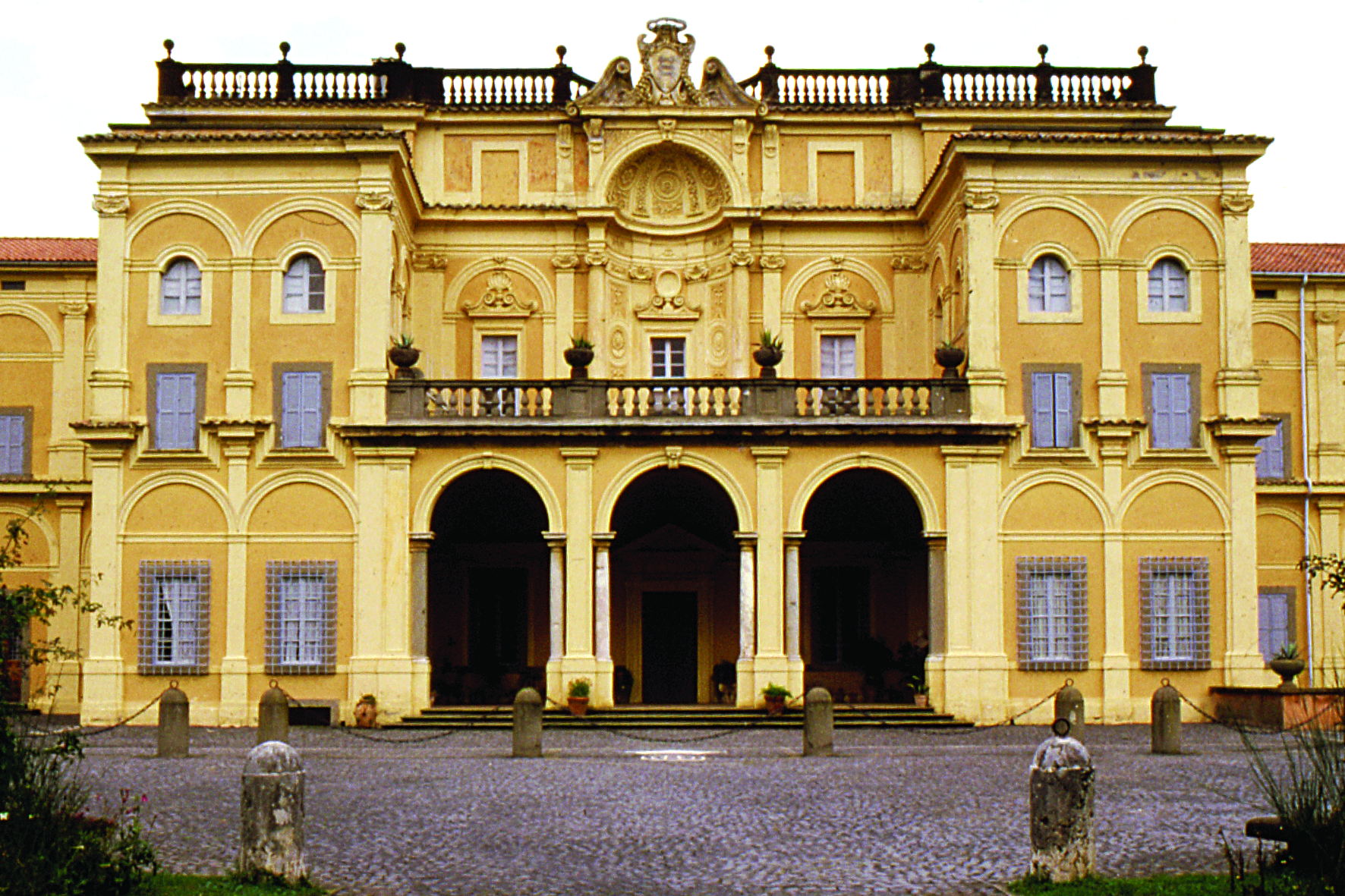 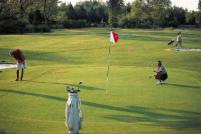 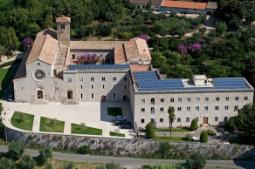 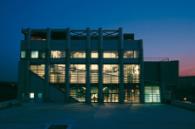